Fig. 1 Stimuli used in the heading discrimination task consisted of an optic flow field at one of the three sizes ...
Brain, Volume 131, Issue 6, June 2008, Pages 1618–1629, https://doi.org/10.1093/brain/awn064
The content of this slide may be subject to copyright: please see the slide notes for details.
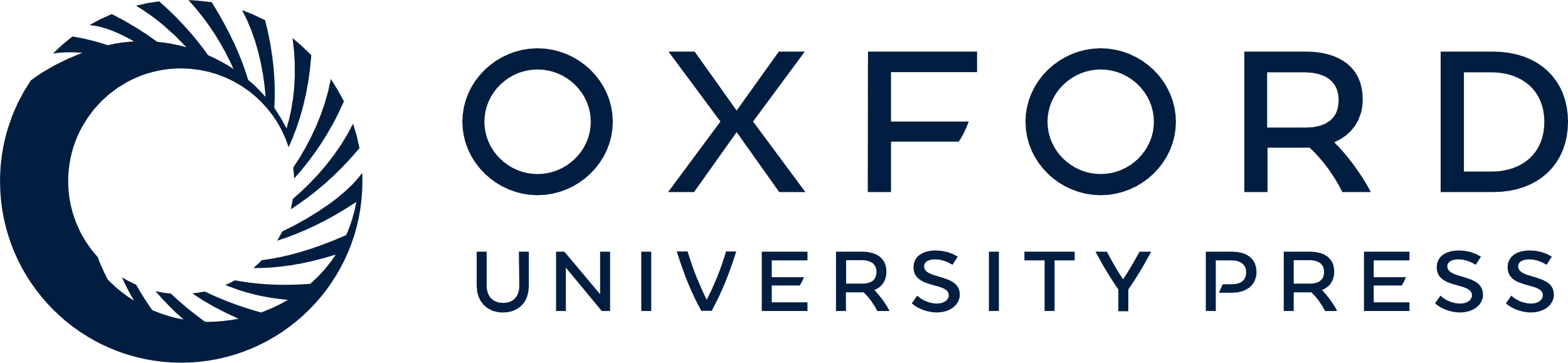 [Speaker Notes: Fig. 1 Stimuli used in the heading discrimination task consisted of an optic flow field at one of the three sizes with an annulus of either task-irrelevant information; moving or static dots. (A) Outward radial optic flow patterns consisting of white dots on a black background were presented with a surrounding pattern of stationary dots. Three stimulus sizes were randomly interleaved to assess the spatial integration of simulated self-movement cues. The circular field of radial motion and annular surround of stationary dots were scaled to maintain a constant ratio. (B) Heading discrimination performance was better in YAC, than OAC, than EAD participants with an unexpected increase in thresholds with larger stimuli. Bar graphs showing heading discrimination thresholds (mean ± SEM, ordinate) for each stimulus size and subject group. ANOVA confirmed large increases in thresholds across subject groups (P < 0.001) and smaller increases with increasing stimulus size (P = 0.018) with no significant interaction.


Unless provided in the caption above, the following copyright applies to the content of this slide: © The Author (2008). Published by Oxford University Press on behalf of the Guarantors of Brain. All rights reserved. For Permissions, please email: journals.permissions@oxfordjournals.org]